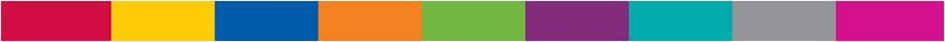 Welkom bij de les …
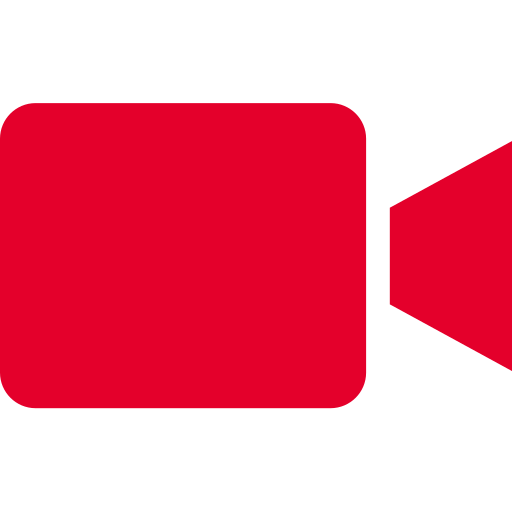 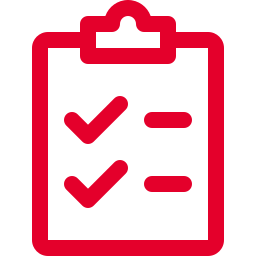 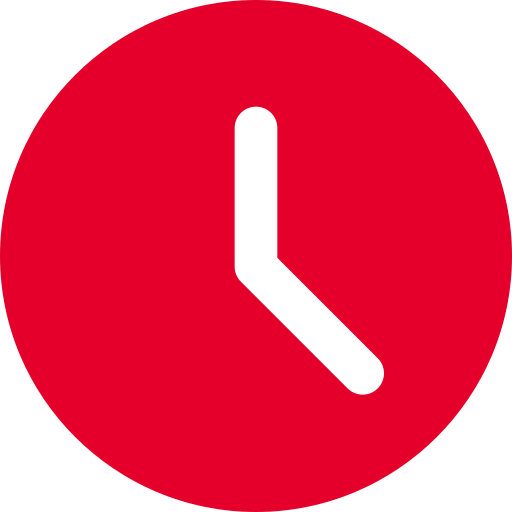 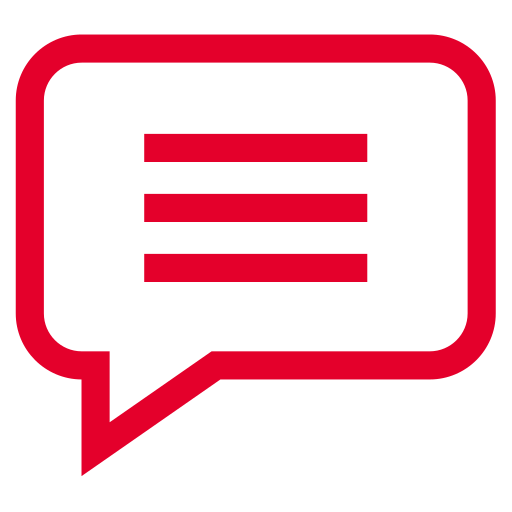 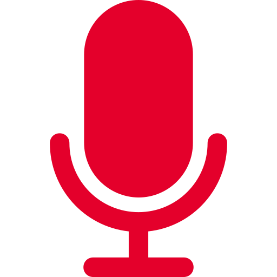 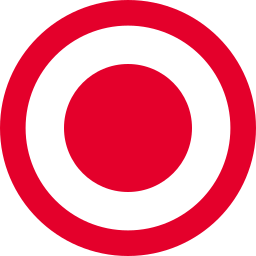 De les duurt van … tot …
Je hebt nodig: pen, papier, drinken en aantekeningen
De microfoon staat standaard uit
De camera staat aan
Vragen via 
de chat
Je mag zelf geen opnames maken
Deze les wordt wel/niet opgenomen
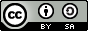 Naar het voorbeeld van  Amarens Nauta van ROC van Amsterdam
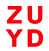 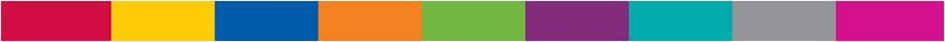 Tip voor de start van online lessen
Welkom bij de les!
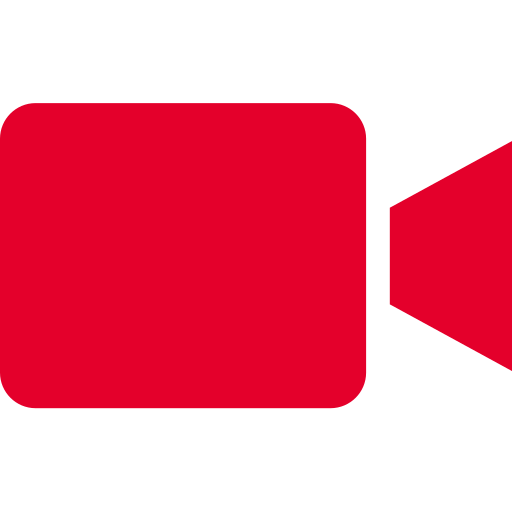 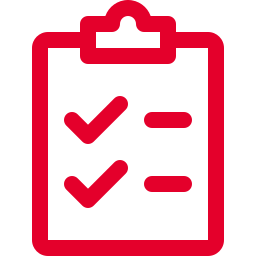 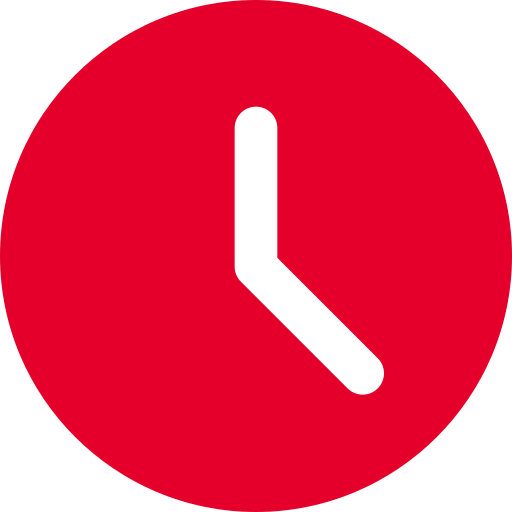 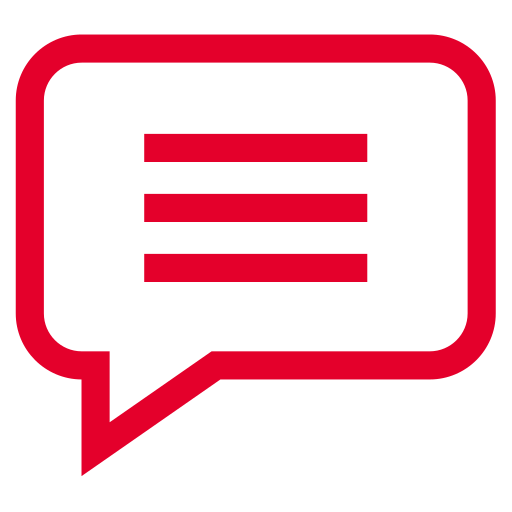 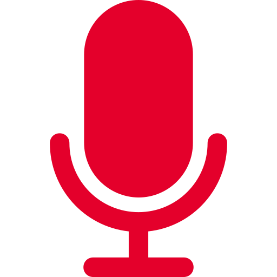 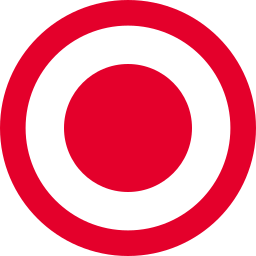 De les duurt van … tot …
Je hebt nodig: pen, papier, drinken en aantekeningen
De microfoon staat standaard uit
De camera staat aan
Vragen via 
de chat of hand opsteken
Je mag zelf geen opnames maken
Bron: ROC van Amsterdam